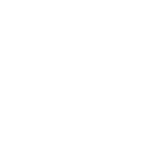 МЕЖДУНАРОДНЫЙ СИМПОЗИУМ«СОЗДАВАЯ БУДУЩЕЕ»
Глобальные тренды постинформационного общества: взгляд сквозь призму мировых форсайтов и анализа больших данных
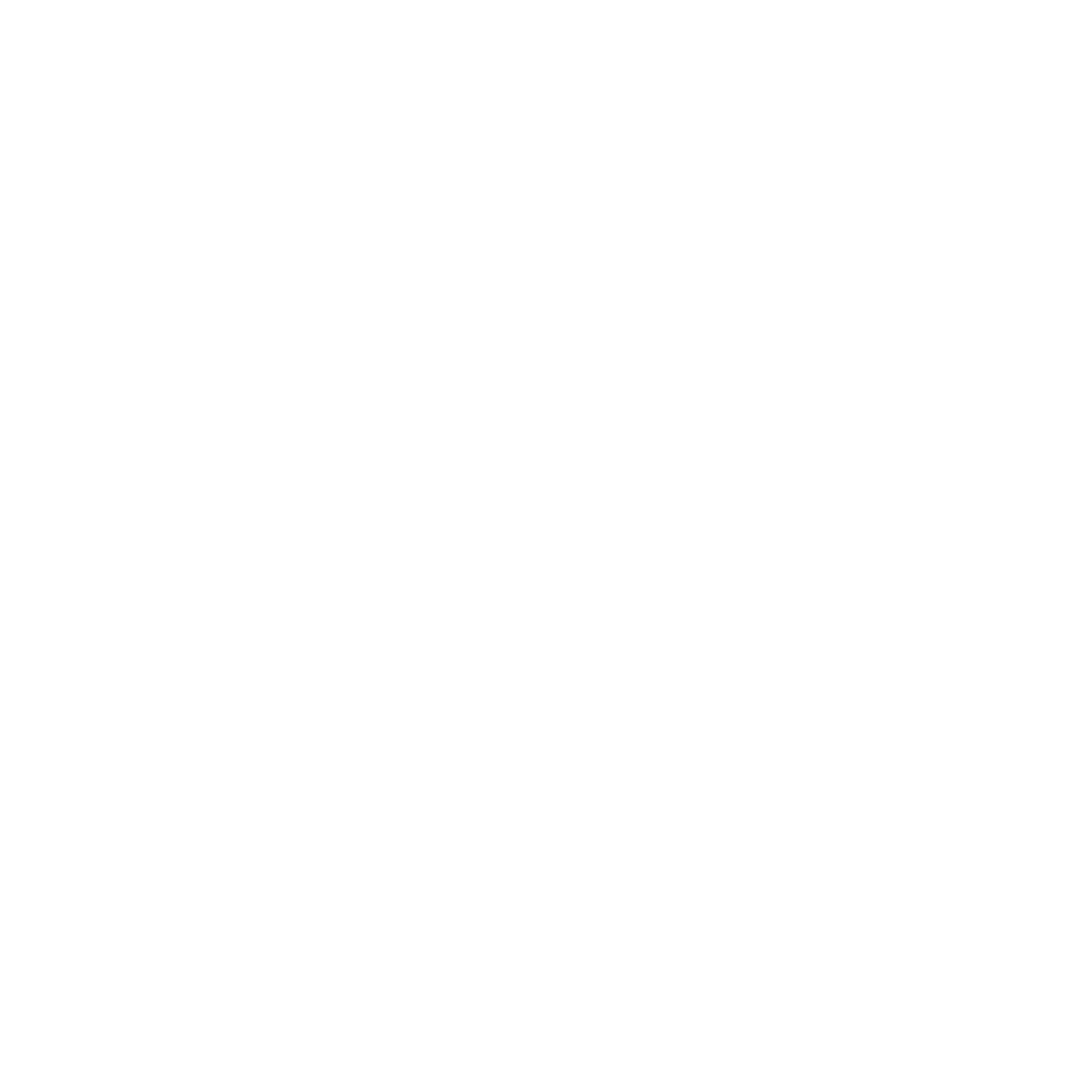 Александр Чулок
Директор центра научно-технологического прогнозирования ИСИЭЗ НИУ ВШЭ
Постинформационное общество. Что будет после?
Классический Форсайт – инструмент управления и быстрой адаптации к трендам и джокерам будущего
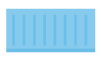 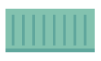 Количественные исследования
Экспертные методы
BANI 
Brittle 
Anxious 
Nonlinear Incomprehensible
VUCA Volatility
Uncertainty Complexity Ambiguity
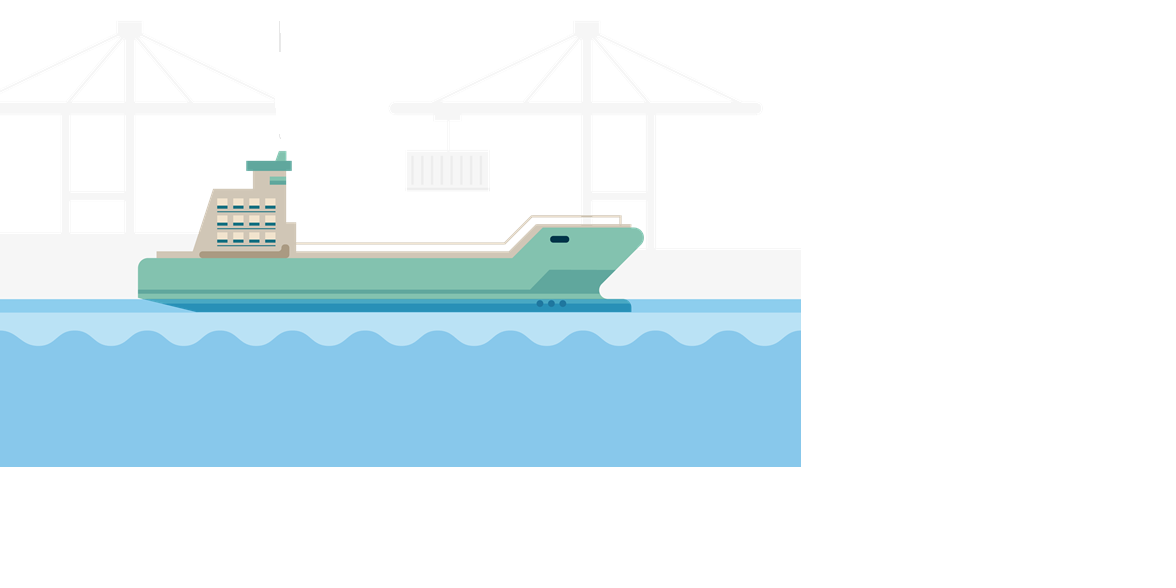 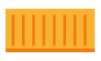 Креативность
Взаимодействие
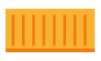 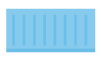 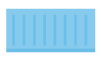 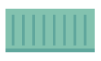 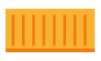 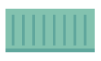 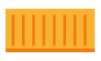 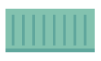 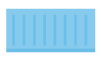 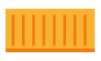 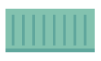 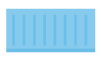 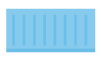 ФОРСАЙТ
БОЛЬШИЕ ДАННЫЕ
….ELSI….
….SHIVA….
….YOLO….
ПОДРОБНЕЕ: А.А. ЧУЛОК. 21 МЕТОД РАБОТЫ С БУДУЩИМ В ЭПОХУ НЕОПРЕДЕЛЕННОСТИ HTTPS://HBR-RUSSIA.RU/BIZNES-I-OBSHCHESTVO/NAUKA/854793
2
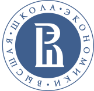 iFORA™ обеспечивает информационно-аналитическую поддержку принятия решений в условиях растущего объема данных
Документы международных организаций, ведомств, консалтинговых компаний
Медиа, социальные сети,  профессиональные блоги
Научные публикации, сети цитирования открытого доступа
Международные научные конференции
Взаимодействие с ведущими экспертами
Нормативная правовая база
Патенты
Гранты
Интеграция
Валидация
Большие данные
Экспертный анализ литературы
КОМПЛЕКС КОЛИЧЕСТВЕННЫХ И КАЧЕСТВЕННЫХ МЕТОДОВ
Машинное обучение
Опросы Дельфи
Семантический анализ
Экспертные панели (фокус-группы)
Текст-майнинг
Глубинные и структурированные интервью
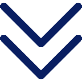 Умный пользовательский интерфейс
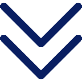 Стратегии. Прогнозы. Форсайты.
(прогнозы научно-технологического развития, приоритеты научно-технологического развития, технологические дорожные карты, форсайты перспективных компетенций и др.)
3
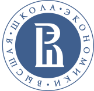 iFORA: Семантическая карта глобальных трендов
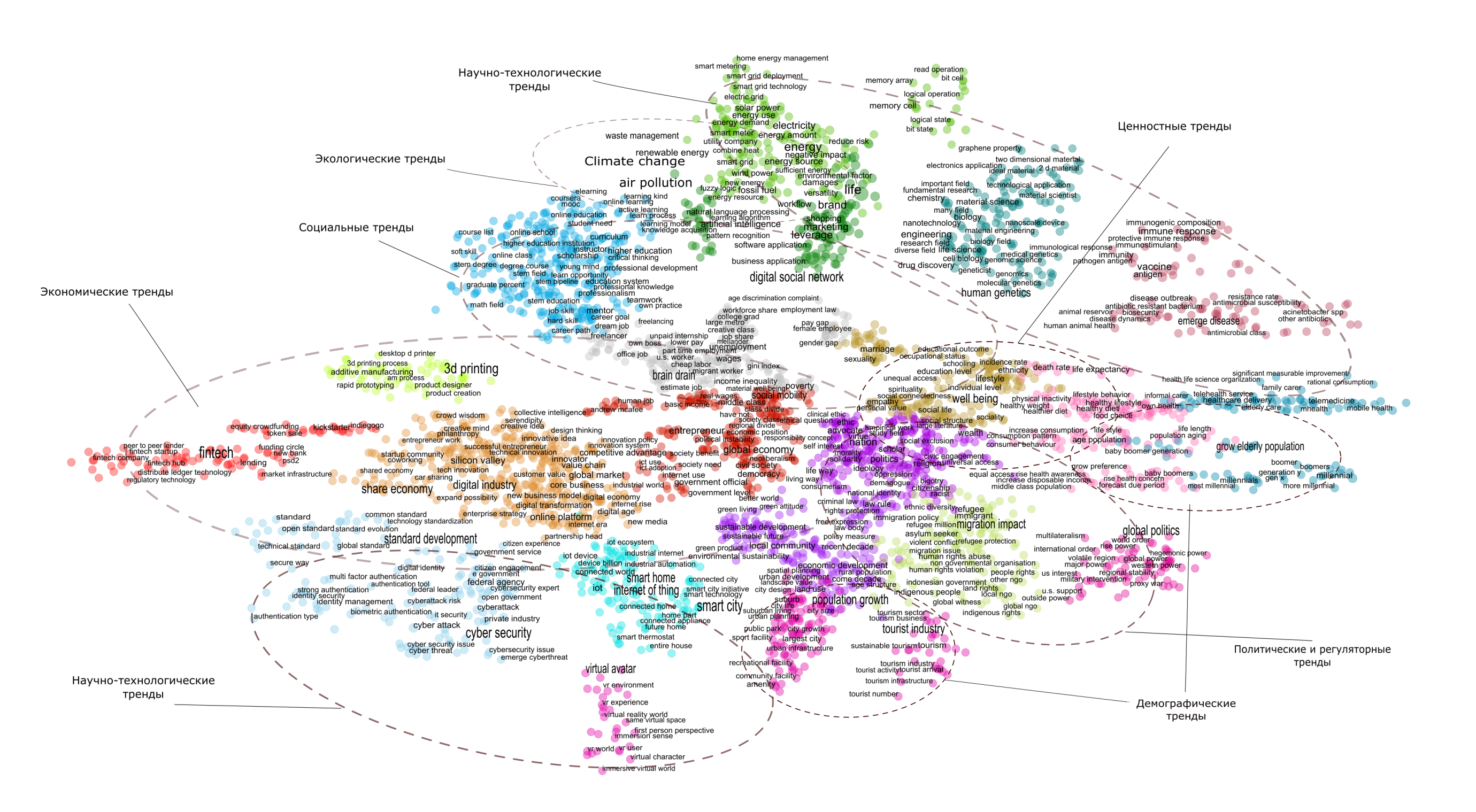 4
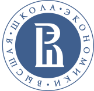 Глобальные тренды: определяем угрозы и ищем окна возможностей
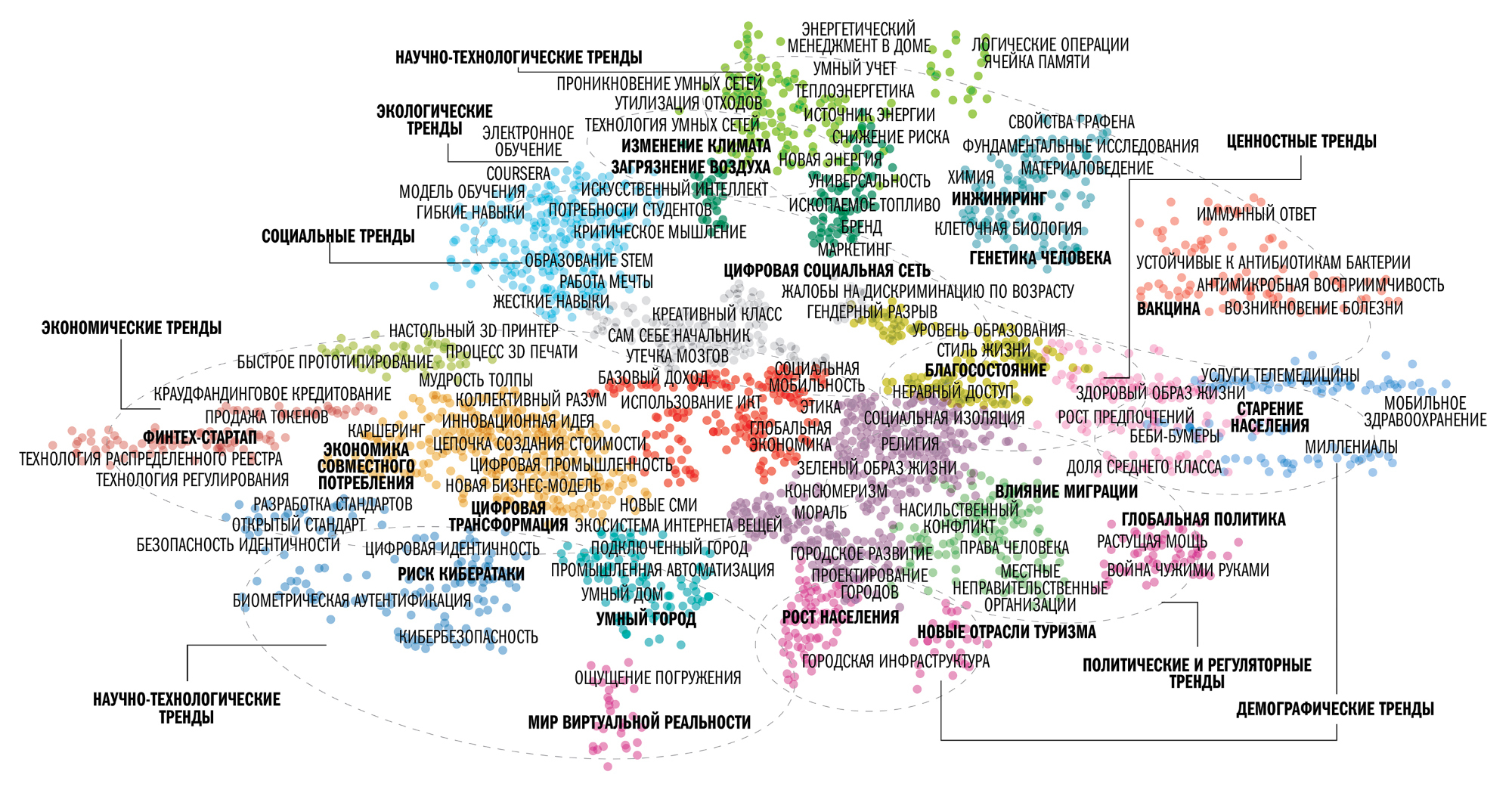 Источник: Результаты интеллектуального анализа больших данных iFORA. Рисунок цитируется по статье А. А. Чулок. Глобальные тренды: поймать и оседлать, Harvard Business Review, 2019
5
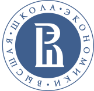 Дорожная карта будущего: ключевые точки принятия решений - Медицина
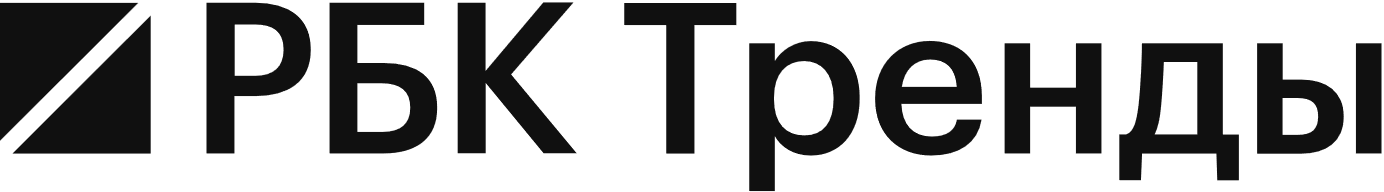 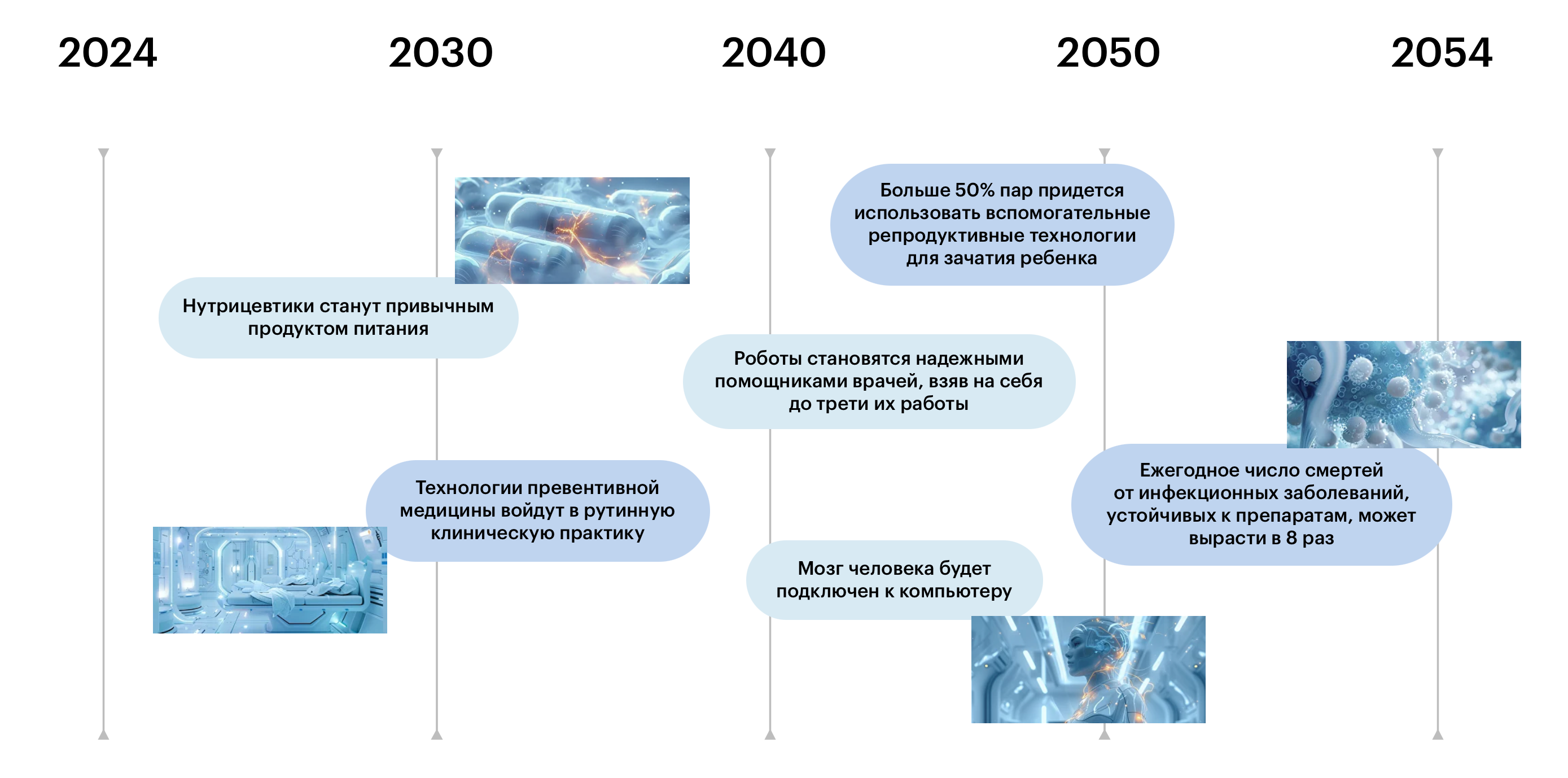 6
Подробнее: https://future.trends.rbc.ru/#rec718625765
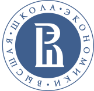 Дорожная карта будущего: ключевые точки принятия решений - Энергетика
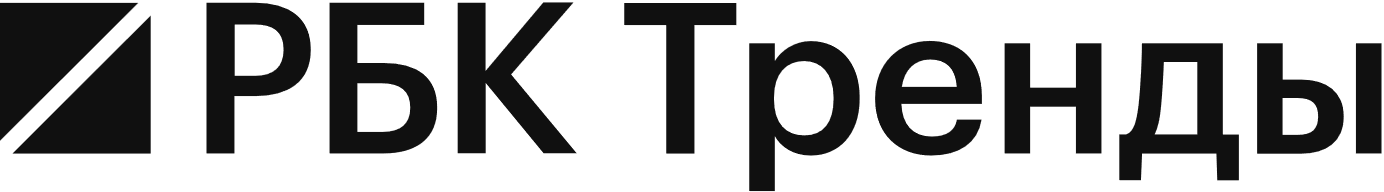 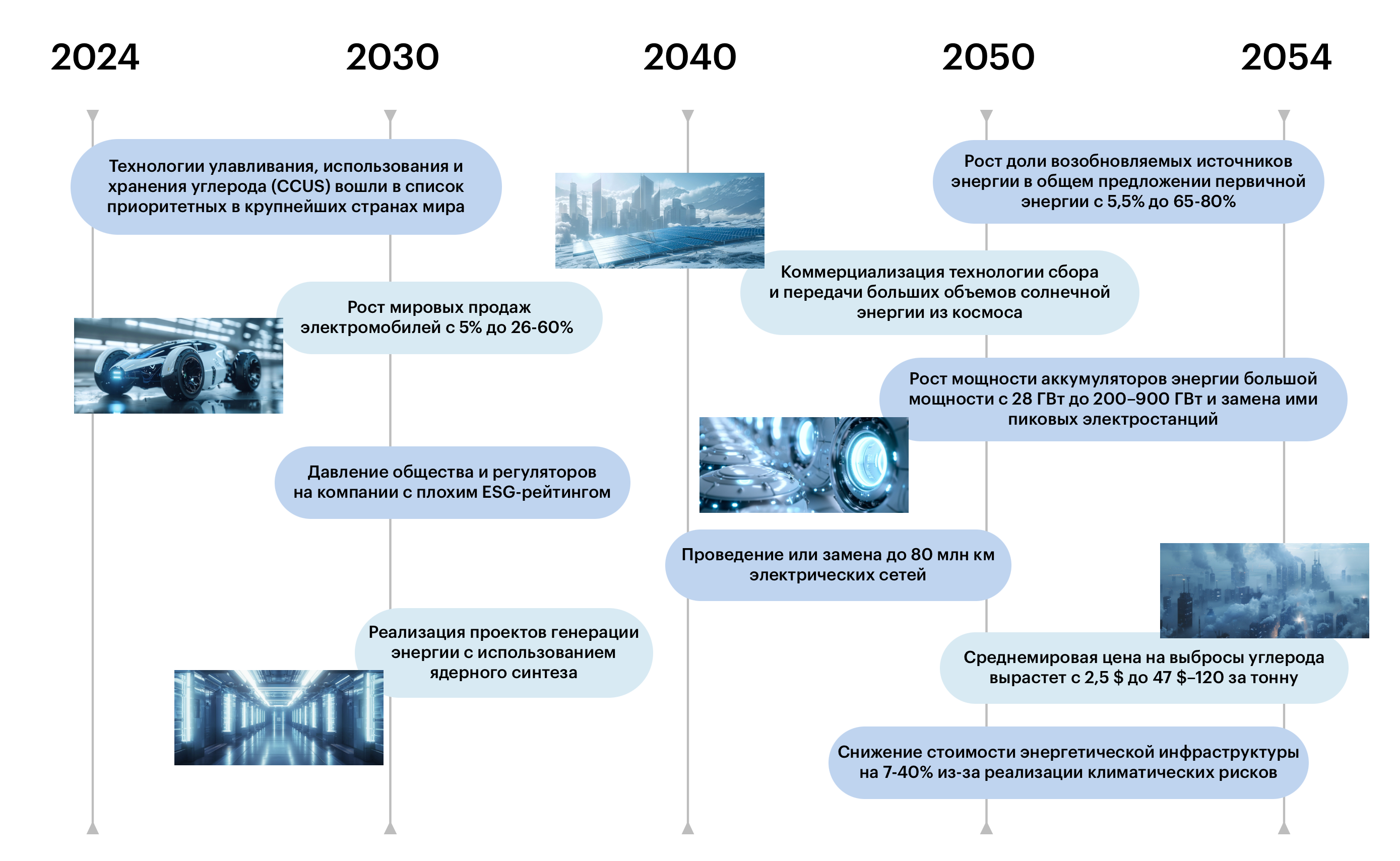 7
Подробнее: https://future.trends.rbc.ru/#rec718625765
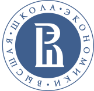 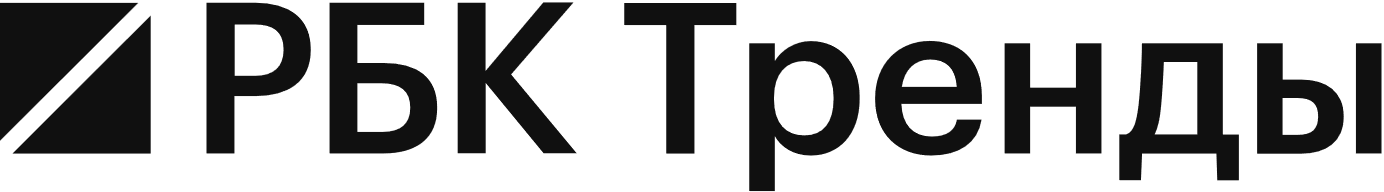 Дорожная карта будущего: ключевые точки принятия решений – Агропромышленный комплекс
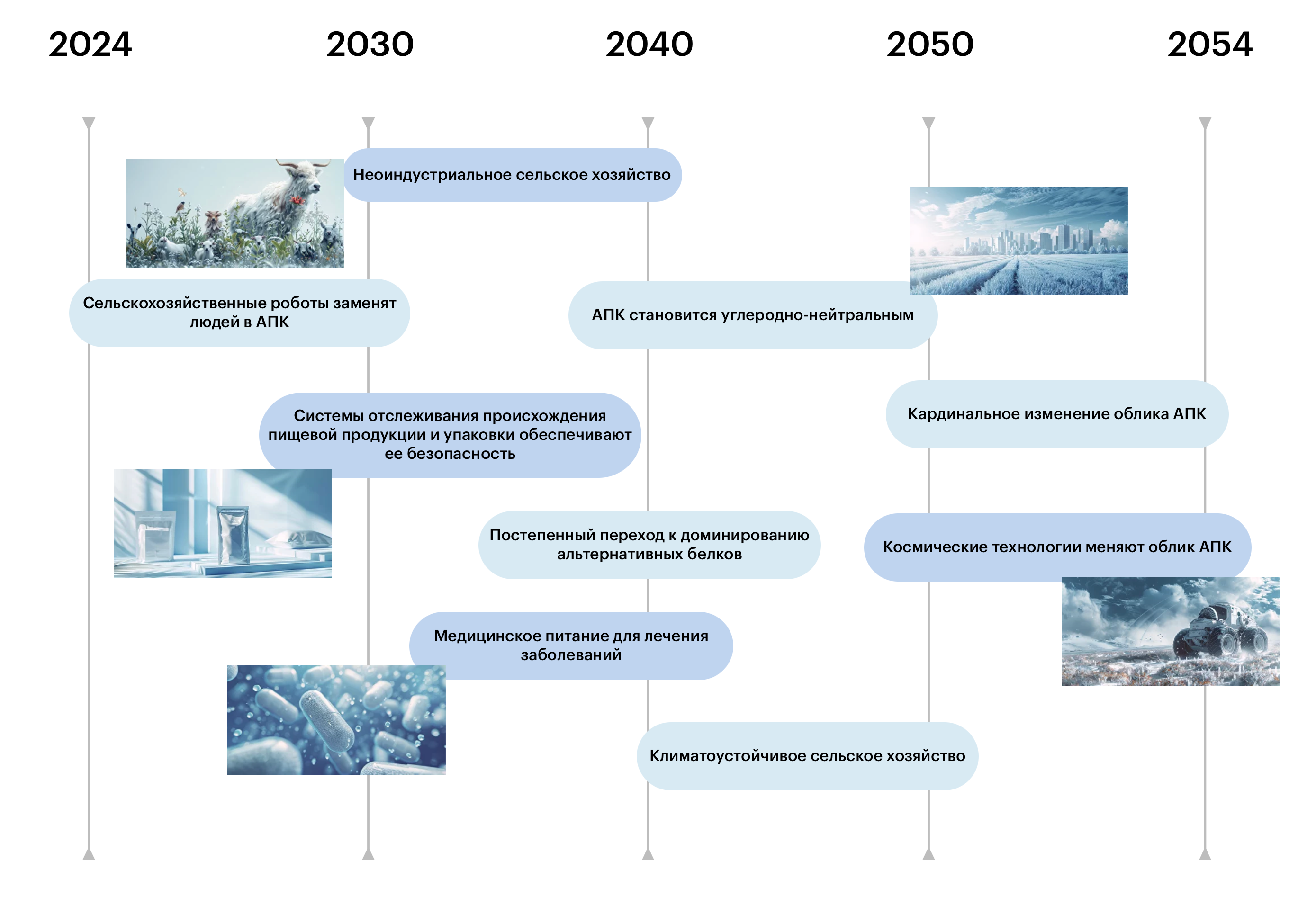 8
Подробнее: https://future.trends.rbc.ru/#rec718625765
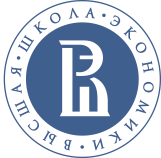 Статистика 
НИУ ВШЭ https://www.hse.ru/primarydata
Телеграмм-канал «iFORA_knows_how» 
ИСИЭЗ НИУ ВШЭ
Спасибо за внимание!
achulok@hse.ru
РБК.ТРЕНДЫ https://trends.rbc.ru/
Журнал Q1 Форсайт  http://foresight.hse.ru/